Louis A. PicardCAPSTONE  AND READING SEMINAR:FOREIGN AID, FOREIGN POLICYAND DEVELOPMENT MANAGEMENT
PIA 2096- Week Three
Concepts and Context
U.S. Foreign Aid
 Policy:The Debate
Quote:
Americans are barely aware of our history, much less anyone else’s.[i]
[i]   Mark Hertsgaard, The Eagle’s Shadow: Why America Fascinates and Infuriates the World  (New York: Picador Books, 2003), p. p. 12.
Impact of Colonialism: Reprise
Colonialism defined authority in most of what we call the developing world until well after the middle of the twentieth century and foreign aid and technical assistance grew out of that heritage. 

Understanding that legacy is important in any attempt to define the mixed legacy and the moral ambiguities that frame international assistance after 1960.
Four Views of Foreign Aid
1.  Part of Balance of Power- Carrot and Stick Approach (based on exchange Theory)

	2.  Commercial Promotion:  Focus on International Trade

	3.  Missionary Imperitives

	4.  Humanitarian Theory:  Moral Arguments
The Counter Narrative
GOAL: 

	To conceive of a rival hypothesis that could  reverse perceived reality and  provides a possible policy option for future attention because of its very plausibility.
This Week
U.S. History of Foreign Aid Prior to 1948

Focus on inherited processes and values

Case Study:  The Inter-American Highway
Influences on U.S. Foreign Aid Policy
Manifest Destiny

Isolationism

Missionary Influences

Exceptionalism
Manifest Destiny
Nineteenth Century Origins
Manifest Destiny
U.S. imperial expansion was part of the country’s perceived manifest destiny almost from the founding of the nation and would have a singular impact upon its foreign aid policy after 1948.
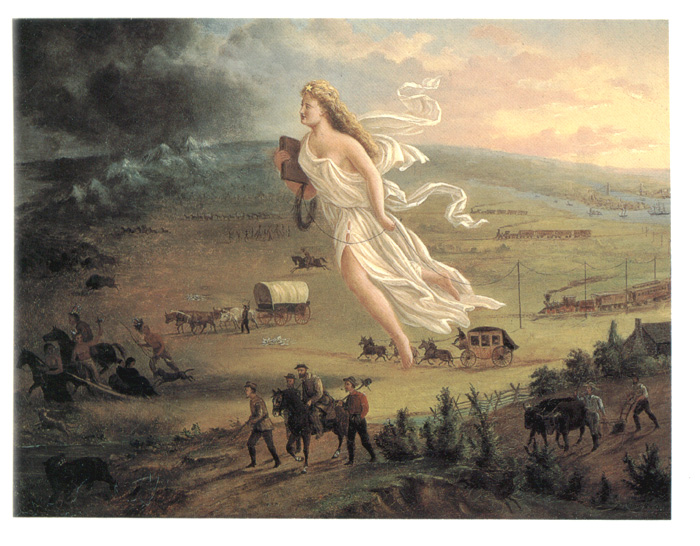 Historical Legacy: Four Assumptions
Monroe Doctrine- 1823

Continental Empire

Indigenous Peoples

Mexico
Thesis
U.S. Patterns (History) of Foreign Aid and Foreign Policy are similar to those of Britain, France and the other nineteenth century colonial powers
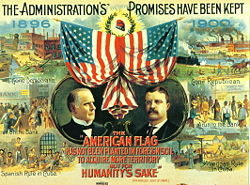 Historical Legacy: U.S. Not Isolationist
Latin America and the Pacific

	Spanish-American War

	An American Empire after 1900

	From Good Neighbors (Roosevelt) to the Alliance for Progress
Isolationism
Primarily an Anti-European Sentiment

Did not apply to trade and missionary work

Nor Latin America, Asia or Africa
Selective Isolationism
Teddy Roosevelt and the Big Stick

Isolationism and World War I

Woodrow Wilson and Making the World Safe

Charles Augustus Lindbergh  and “America First”
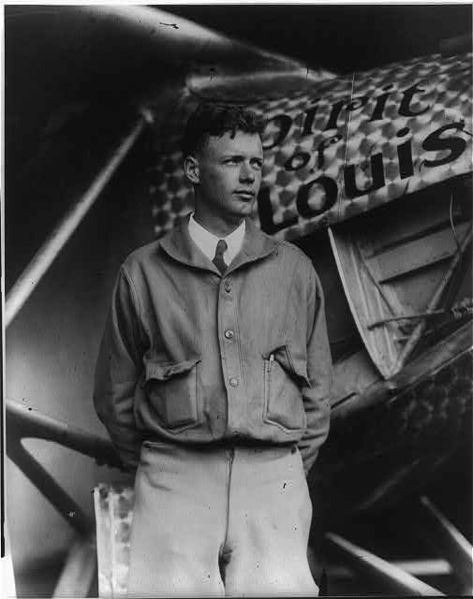 Isolationism After WWI
Foreign Policy swung between international interventionism and isolationism between 1900-1940
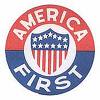 CounterNarrative
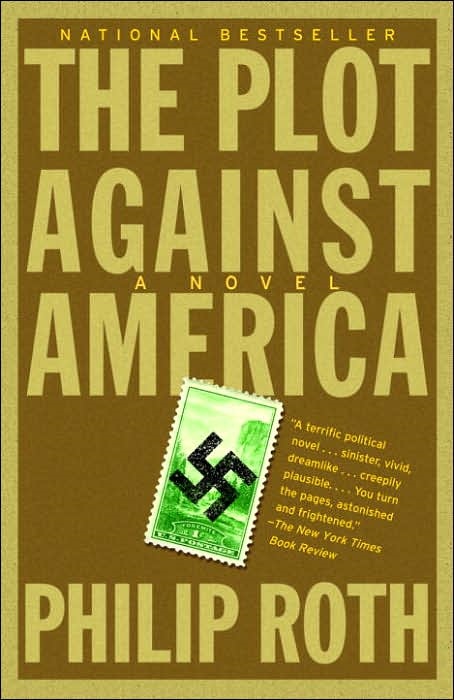 WWII
U.S. Missionary Values
Protestant Faith

Religious Platitudes

Racism: Domestic and International

Henry L. Luce and fear of “Losing China”
Founder of Time MagazineBirthplace: Tengchow, China
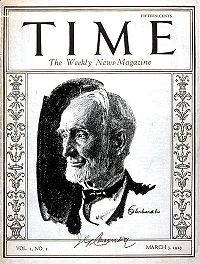 Missionary Influences
Imperial/Missionary Values Influenced U.S.
Social Darwinism

Subject Peoples

Imperialism- “Cuba and the Platt Amendment”

Ethno-centralism
Exceptionalism
Uniqueness of the American Experiment

Manifest Destiny
Alexis-Charles-Henri Clérel de Tocqueville (July 29, 1805 – April 16, 1859) Exploring the Saginaw Michigan River, July 1831
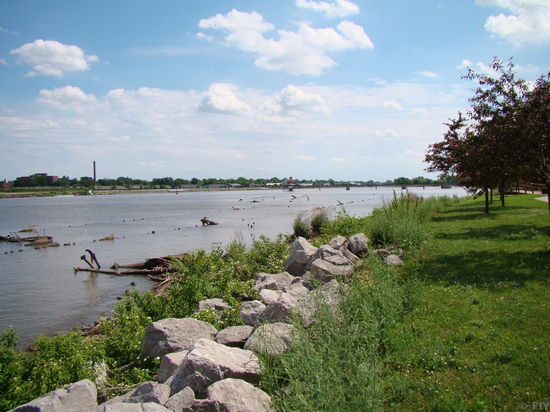 Democracy in America
Tocqueville's sought to understand the peculiar nature of American political life and its burgeoning democratic order
Exceptionalism: Ronald Reagan
“America is a shining city upon a hill whose beacon light guides freedom- loving people everywhere”
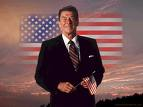 Exceptionalism
Basis of U.S. De Jure, but more importantly de facto economic, political and cultural impact on the world

	Globalism and Foreign Assistance
The De Jure Empire
Strategic Interests
The American Protectorates
Republic of Palau Associated State 19,129 (2000)

Federated States of Micronesia Associated States107,000 (2000)

Republic of the Marshall Islands Associated State 50,840 (1999)
The American Protectorates
Commonwealth of the Mariana Islands Associated State (Commonwealth) 60,000 (2000)

U.S. Virgin Islands Territory 120,000 (1999)

Guam Territory 151,968 (1997)

American Samoa Territory 59,000 (1995)
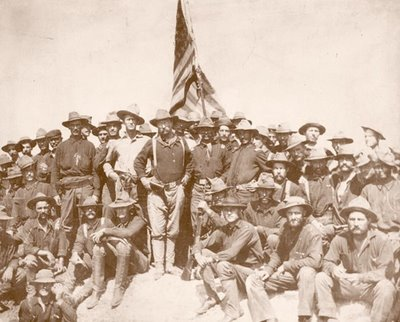 The American Protectorates
Commonwealth of Puerto Rico Commonwealth Associated with U.S.3,897,960 (2004)

District of Columbia Federal District 575,000 (2000)
The American Protectorates
Republic of Philippines Independent 86,241,697 (2004)

Panama Canal Zone Incorporated into Republic of Panama  62,000 (1979)

Cuba Independent 11,308,764 (2004)
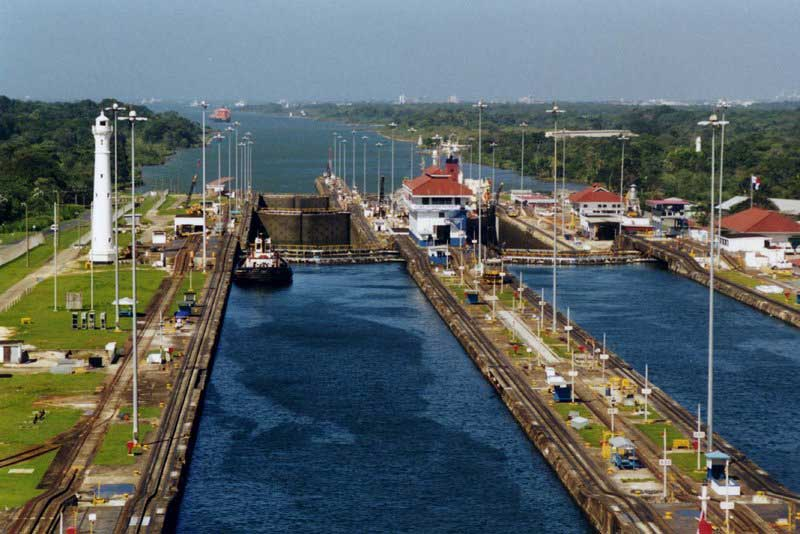 De Facto Privileges
U.S. Part of European Norm Prior to World War II
Rights of Intervention
Haiti

Nicaragua

Honduras

Dominican Republic

Liberia.
Resistance to U.S. Involvement- Augusto Nicolás Calderón Sandino (May 18, 1895 – February 21, 1934
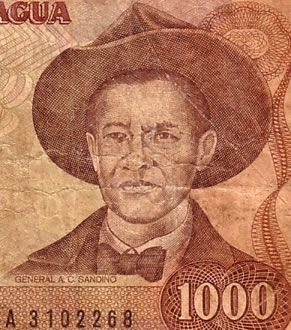 Advisors, Military Intervention and Technical Assistence: Before 1939
El Salvador
Costa Rica
Bolivia
Ethiopia 
Paraguay
Peru
Turkey
Persia
Siam 
China
Historical Assumptions
Foreign Aid Prior to 1948
Early International Assistance
U.S. until 1870s- recipient in terms of concessions and loans.

	In 1812, a program of relief and assistance to victims of an earthquake (The 1812 Act for Relief of the Citizens of Venezuela) passed the U.S. Congress.
U.S. Food Aid- WWI: Herbert Hoover's European Children's Fund– Forerunner of CARE
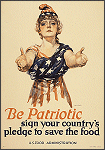 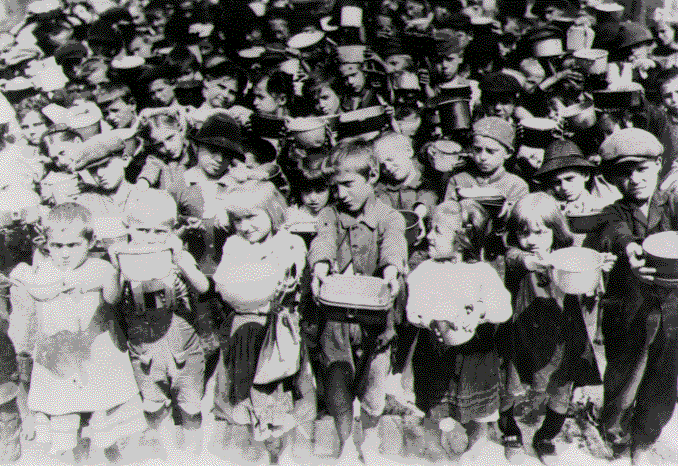 International Assistance Before World War II
“Explorers”

Technicians

Missionaries

“Advisors” in Latin America

Educators
Private Foundations
Charity vs. Philanthropy

Ford, Rockefeller and Carnegie 

Education, health and Agriculture
Early Foreign Aid- Before 1939
Elements of foreign aid and technical assistance were implemented in China, Persia, Abyssinia, Liberia and the Philippines.

Small but Full Blown Program in Latin America
Nelson Rockefeller
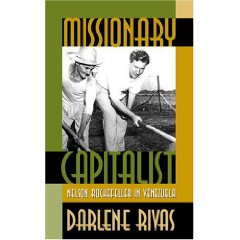 Director: Office of Inter-American Affairs 1940-1944
Early Foreign Aid
Franklin D. Roosevelt and the Good Neighbor Policy

The Foreign Aid program in Latin America was administered principally by the State Department and two federal instrumentalities
Foreign Aid Case Studies
Herbert Hoover and War Relief Commission

Nelson Rockefeller during Good Neighbor Policy

Pearl Buck, Governance and China

Inter-American Highway
Foreign Aid Structures
(1) the Interdepartmental Committee on Scientific and Cultural Cooperation (SCC), established by law in 1938; and 

	(2) the Institute of Inter-American Affairs (IIAA) and its predecessor bodies, dating from 1940-41.
Pan American Highway as Early Foreign Aid
Origins of Project- Department of Commerce, 1922.  Secretary of Commerce Herbert Hoover.

At the governmental level, by 1940, the United States had a fully developed technical cooperation program in Latin America in the areas of agriculture, education and health.
THE INTER-AMERICAN HIGHWAY
Responsibility for the project was located in the Central American Accounts section of the Division of the American Republics, located in the Department of State. 

	Construction was managed by the Army Corps of Engineers and oversight was provided by the Department of Commerce.
PAH Project: 1922-1955
Essentially Completed in 1954

Except for an 87 kilometre (54 mi) rainforest gap, called the Darien Gap, the road links the mainland nations of the Americas in a connected highway system.
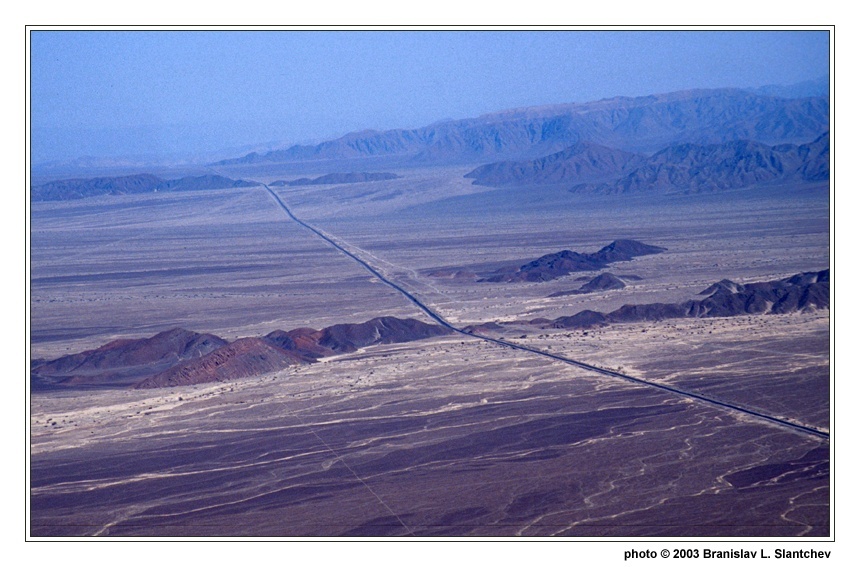 Review: Foreign Aid During World War II- Lend Lease
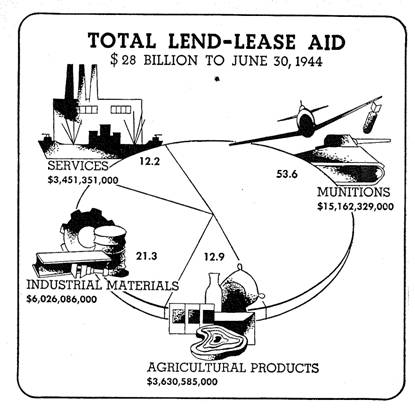 The Marshall Plan and Point Four
Rebuild Europe- Physical Structure

Replicate the process in Asia

Expand Around the world
A Book to Note
Emma’s War
Dr. Riek Machar, Vice President South Sudan and & John Marks (of USAID) Discussing Development in Southern Sudan
Emma McCune
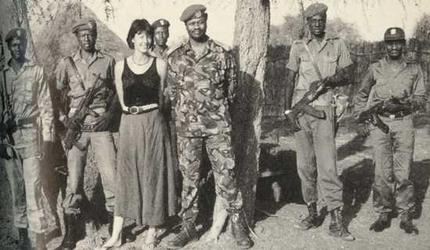 Deborah Scroggins
Discussion of Reading and Thinking About Capstone.